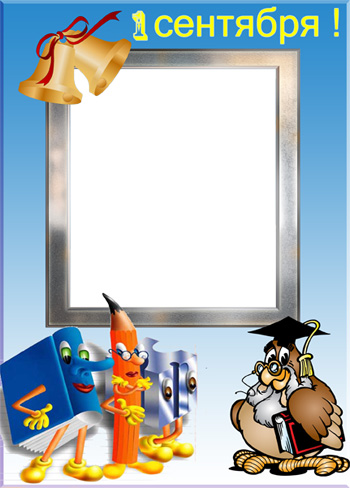 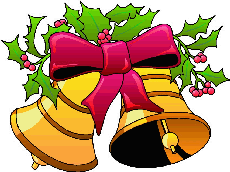 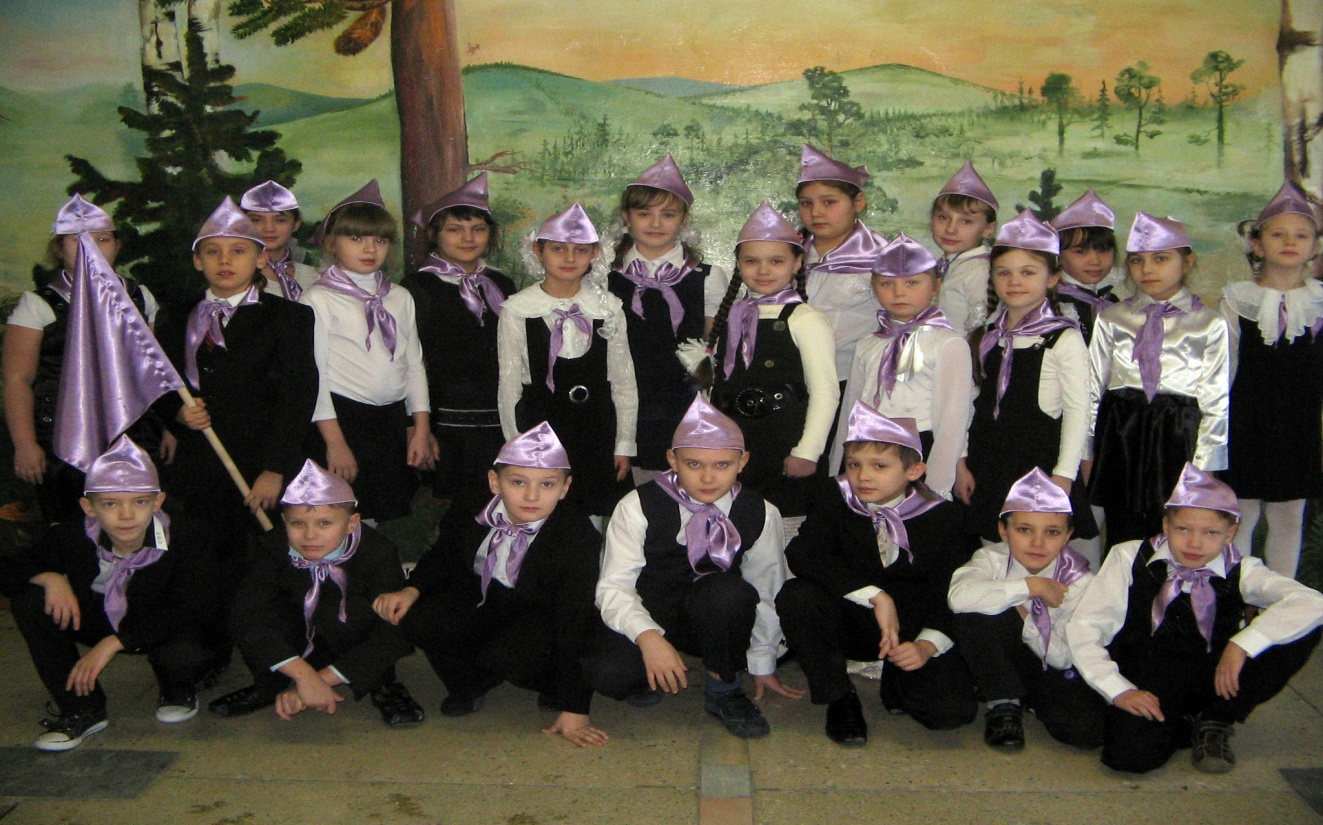 Механизм управления обществом в каждой стране.
Главная эмблема государства.
Основной закон страны, который определяет устройство нашего государства.
Название нашей страны.
Главный город государства.
Высший исполнительный орган государственной власти в стране.
Общепринятое правило, которое обязательно для исполнения всеми гражданами.
1. Механизм управления обществом в каждой стране.
2. Главная эмблема государства.
3. Основной закон страны, который определяет устройство нашего государства.
4. Название нашей страны.
5. Главный город государства.
6. Высший исполнительный орган государственной власти в стране.
7. Общепринятое правило, считающееся обязательным для исполнения.
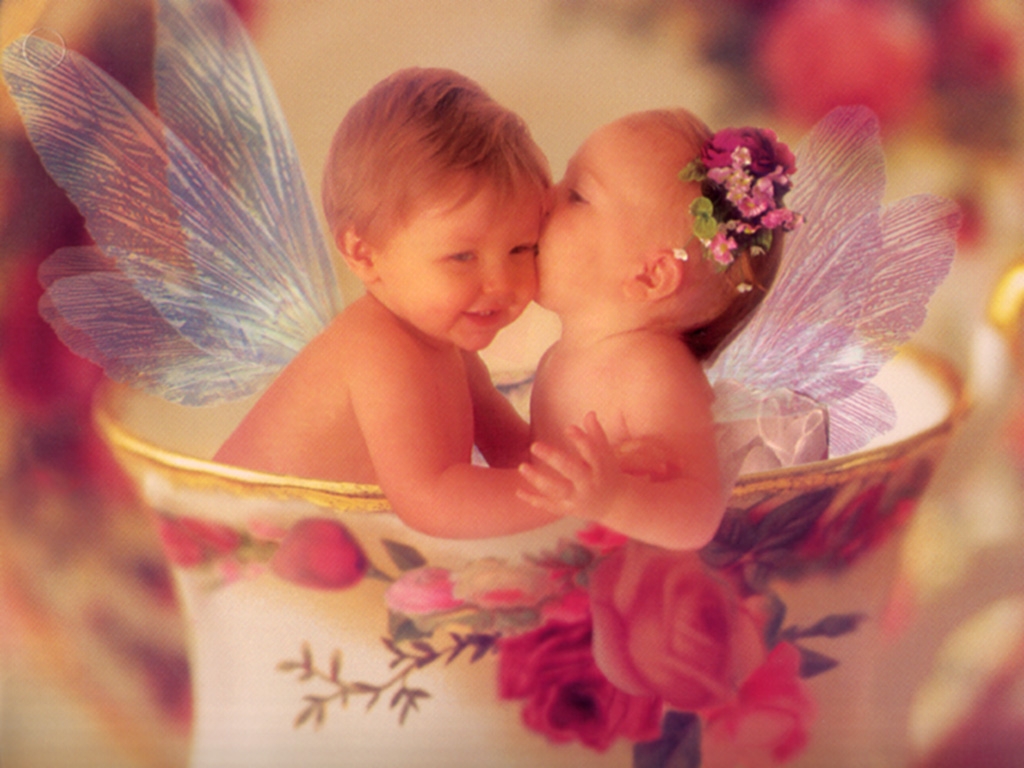 Какое бывает ДЕТСТВО?
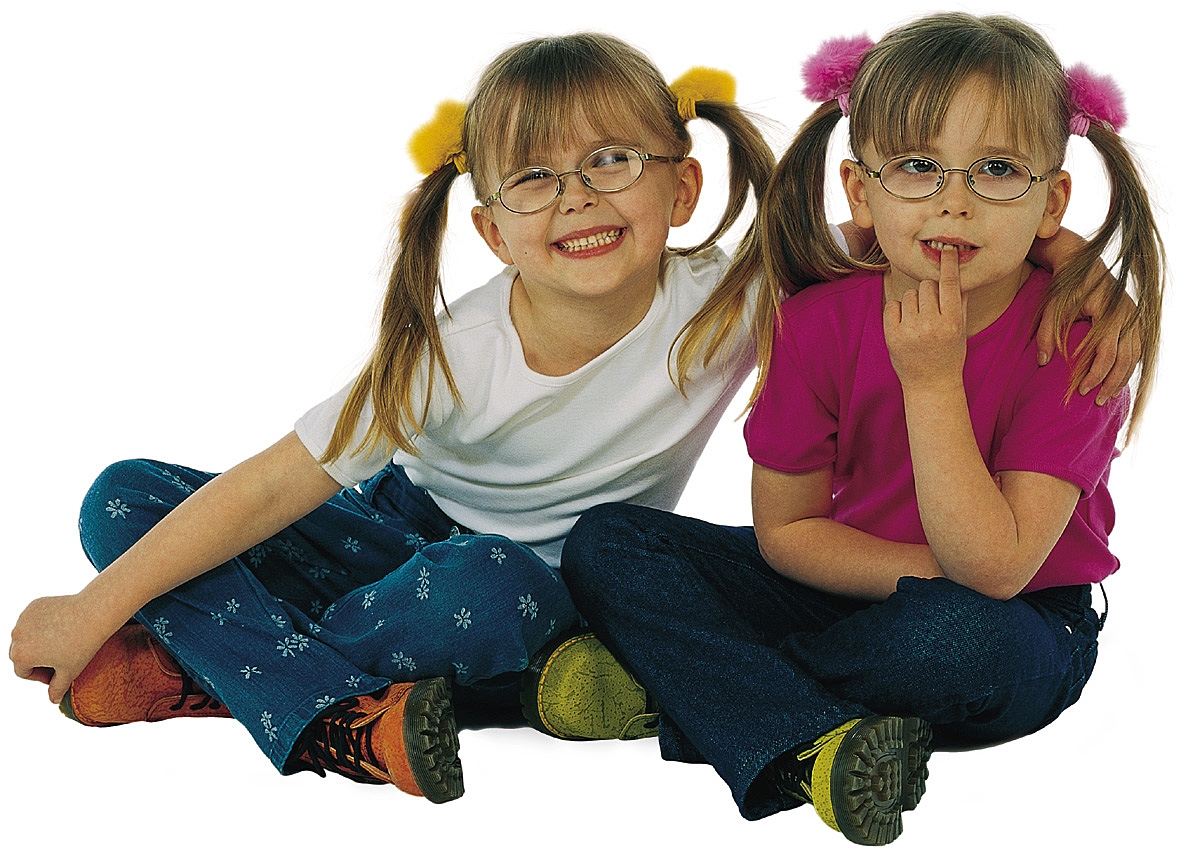 Солнечное
Весёлое
Беззаботное
Игривое
Лучезарное
Радужное
Светлое
ПРАВА
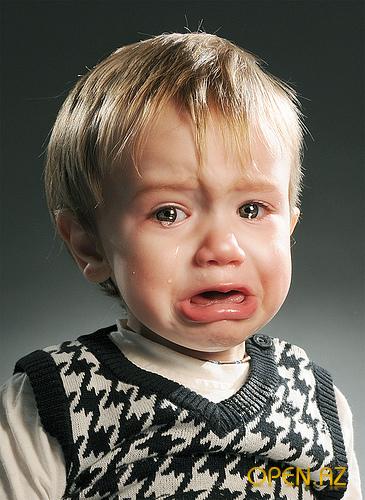 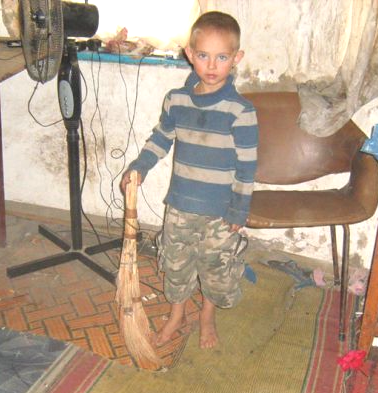 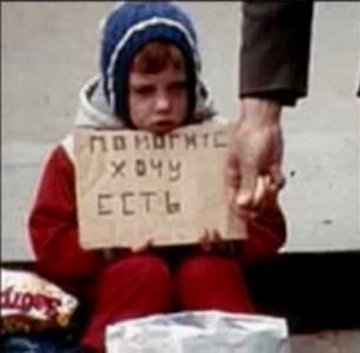 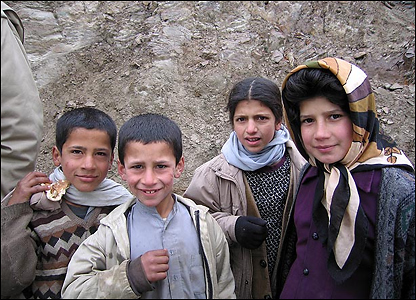 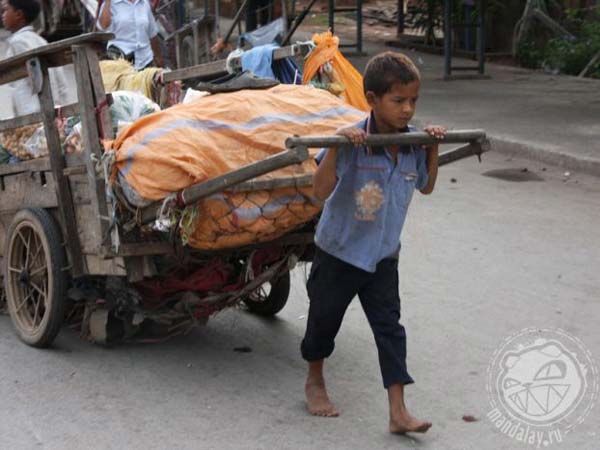 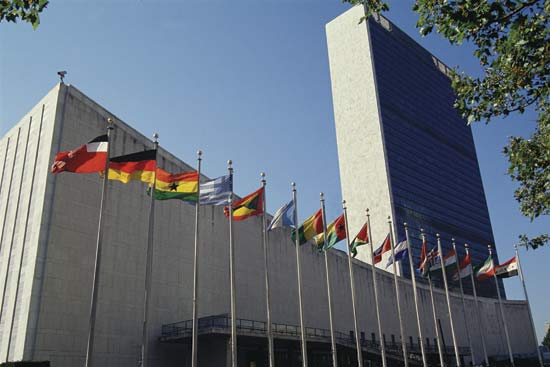 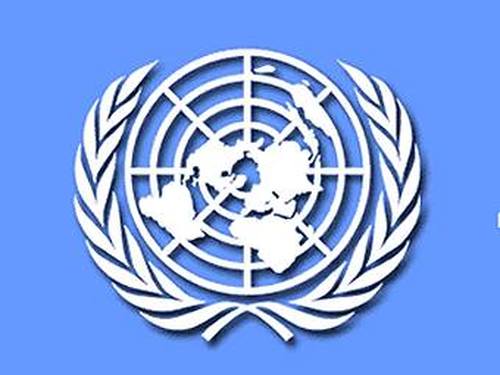 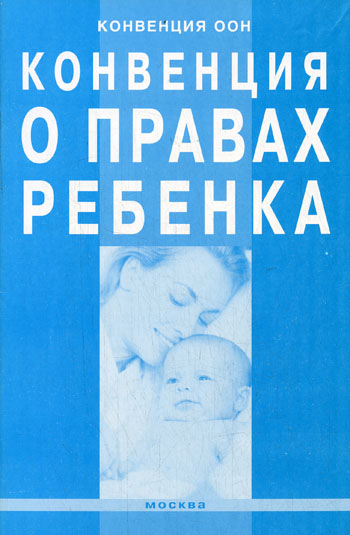 Это документ, определяющий права и обязанности детей
Вступил в силу 20 сентября 1990 года
Состоит из 54 статей
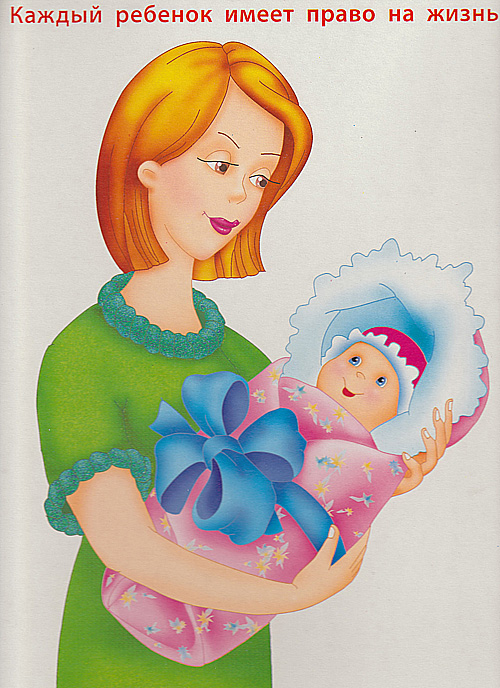 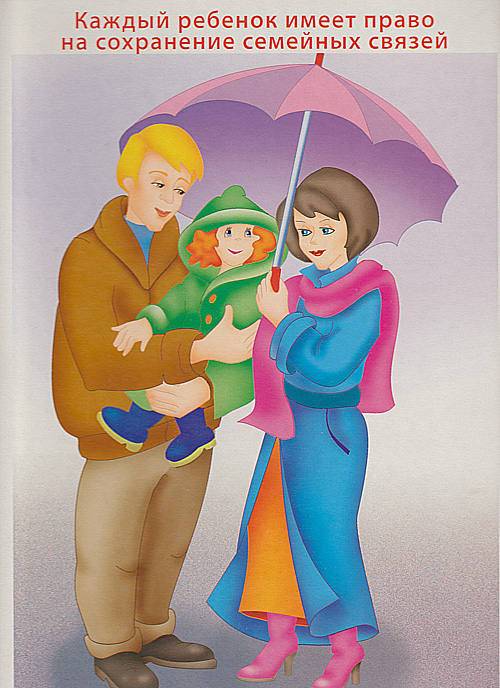 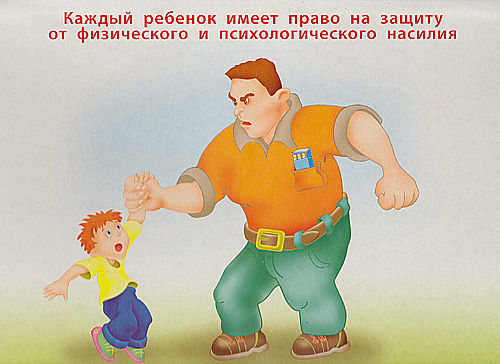 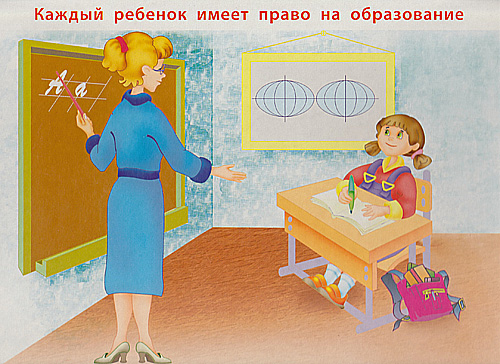 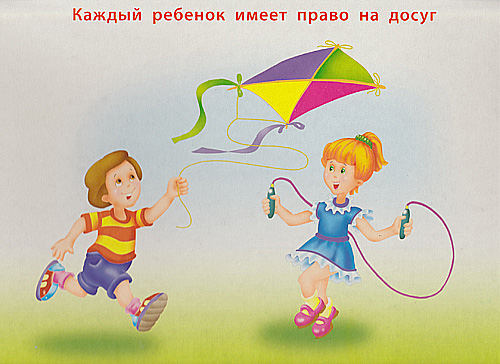 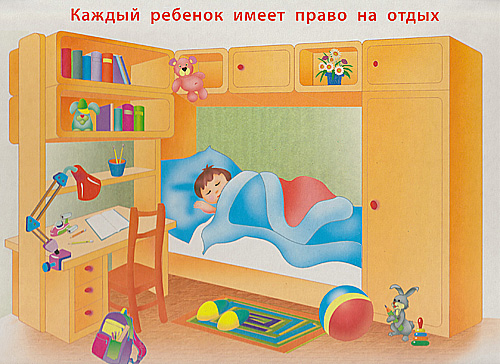 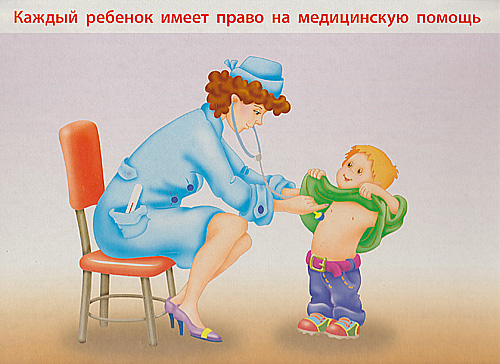 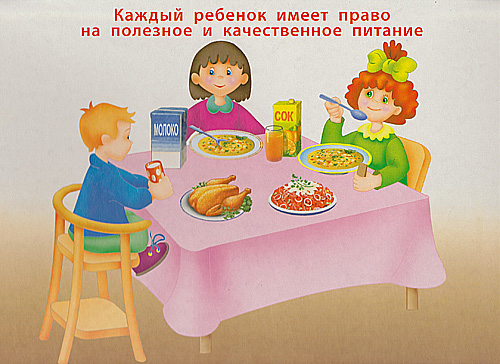 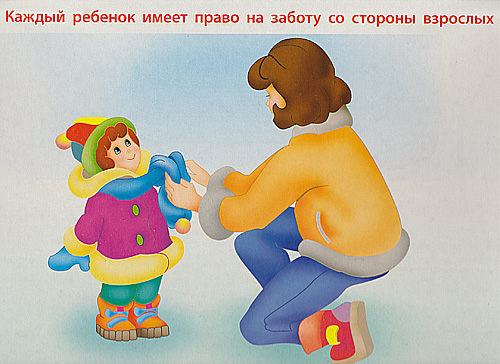 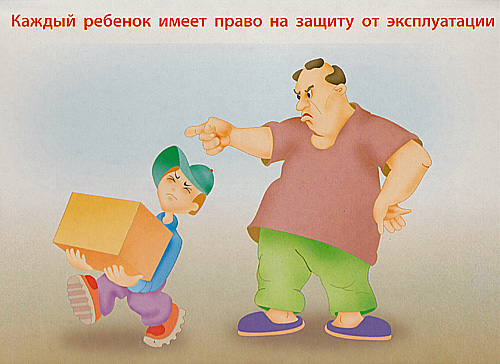 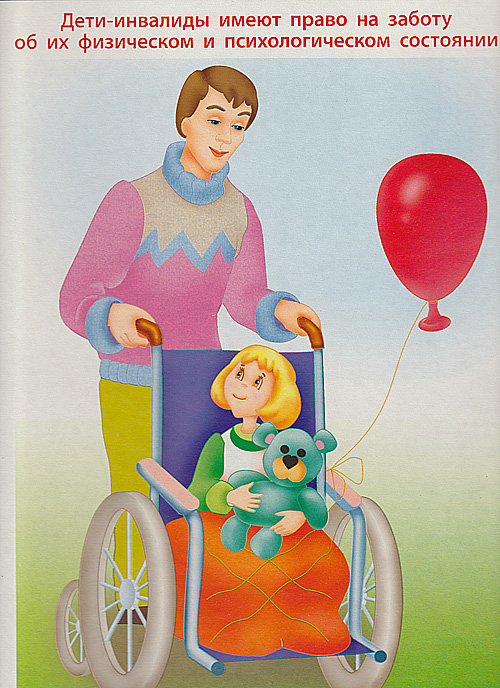 Викторина
«Права  литературных  героев»
В какой сказке нарушено право на личную неприкосновенность, жизнь и свободу?
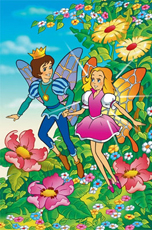 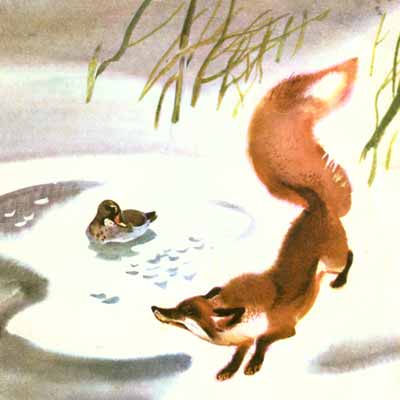 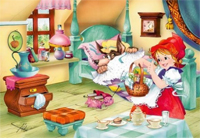 Какие литературные герои могли бы пожаловаться, что нарушено их право на неприкосновенность жилища?
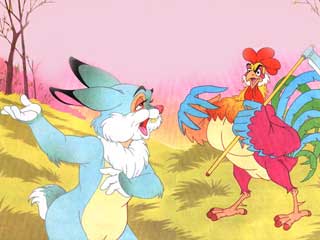 Героиня  какой  сказки  воспользовалась  правом свободного  передвижения  и  выбора местожительства?
В  какой  сказке  нарушено право героини на отдых и досуг?
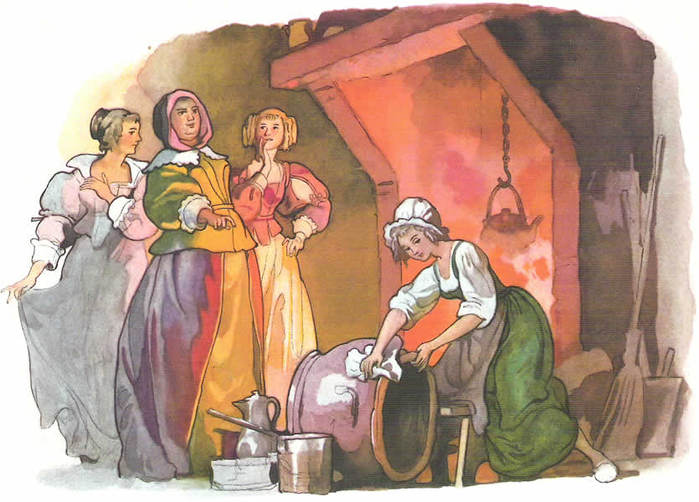 В  какой  сказке  обижают ,  неволят, применяют  физическое  наказание?
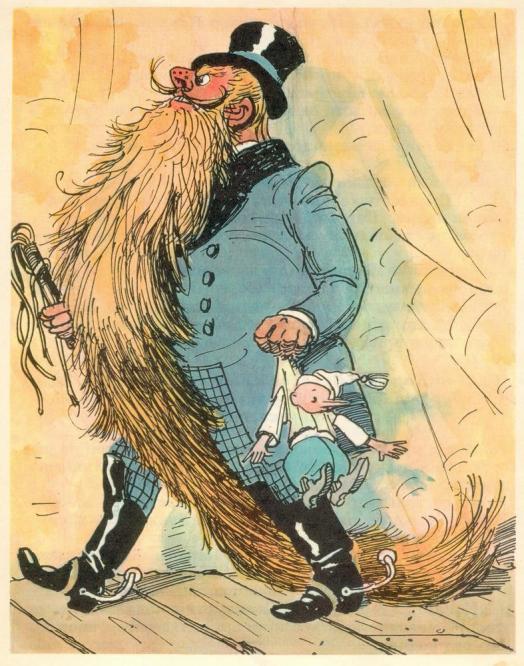 В  какой  сказке  похищают  ребёнка?
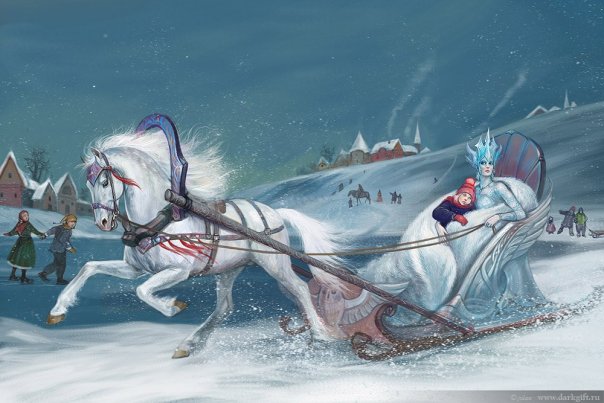 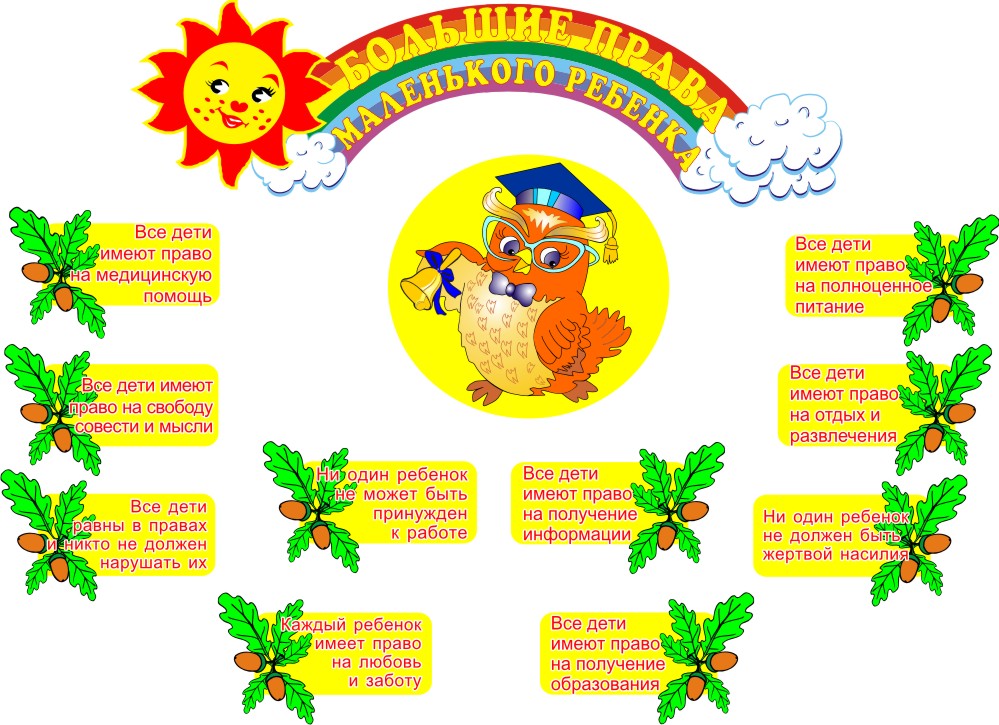